Terapeutické rodičovství v pěstounské péči a adopci
Bakalářská práce VŠPJ 2024

Bc. et MgA. Michaela Rychlá Navrátilová
Absolventka VŠPJ, obor Zdravotně-sociální práce
Biologický a náhradní rodič
Terapeutické rodičovství
= Přístup náhradních rodičů k dětem s komplexním vývojovým traumatem a poruchou citové vazby 

Základní kameny
John Bolwby - „Attachment theory“ 1968
Zdeněk Matějček, Josef Langmeier - „Psychická deprivace v dětství“,  1963

Vznik TR
Daniel Hughes - 80. léta 20. stol.         2007, 2009, 2017 ...
Diadická vývojová psychoterapie - DDP Dyadic Developmental Psychotherapy
Terapeutické rodičovství - DDP informed Therapeutic parenting

TR v České Republice
Jana Kovařovicová, Petra Pávková - 2021 výcvik, 2022 publikace, 2024 konference
Trauma-informovaný přístup v NRP
Náhradní rodiče
- Rizika náhradního rodičovství a jejich prevence
- Přenos traumatizujícího chování
- Přenos nezpracovaných traumat rodičů
- Transgenerční přenos výchovných vzorců
- Vyhoření
- Špatně nastavené kontakty s biologickou rodinou
- Sekundární traumatizace
Děti a dospívající
- Opuštění rodičem, odebrání a smrt rodiče
- Syndrom CAN (zanedbávání, týrání, zneužívání)
- Komplexní vývojové trauma
- Vazebné a explorační chování
- Porucha citové vazby (attachmentu)
- Dezintegrativní zahanbení
- Obranné a vyrovnávací strategie
- Symptomy traumatu
- Vývojový věk - emoční, sociální, kognitivní
- Následky traumatu v dospělosti
- Transgenerační přenos traumatu
Principy terapeutického rodičovství
- Předvídatelné bezpečné rutinní rodinné prostředí         
- Bezpodmínečné přijetí
- Stabilní primární pečující osoba
- Budování citového intersubjektivního vztahu a korektivní vztahová zkušenost
- Aktivní naslouchání a reflektivní komunikace 
- Naplňování potřeb dle vývojového věku
- Důsledné výchovné vedení a přehledné pevné hranice
- Oceňování vhodného chování a dovedností
- Regulace emocí dítěte skrze seberegulaci rodiče
- Popis nežádoucího chování a jeho následků bez negativního hodnocení osobnosti 
- Obnova vztahu po konfliktu a regulace zahanbení
- Zotavující komunikace o traumatické minulosti
Hravost 
Přijetí
Zvídavost
Empatie
Postoj PACE
Kvalitativní výzkum bakalářská práce
Obecná koncepce
- Náhled do praxe náhradních rodičů s absolvovaným výcvikem TR
- Zkušenosti náhradních rodičů s principy TR

Cíl výzkumu
- Léčivé úspěšné principy TR na cestě k zotavení dětí
- Nejsnadněji praktikované principy 
- Nejnáročněji praktikované principy
- Reflexe následků traumatické minulosti dětí
- Sebereflexe vlastních traumat a emocí náhradních rodičů
- Rodičovské sebevědomí a práce s chybou
- Zdroje a psychohygiena náhradních rodičů
Výsledky šetření
Stírající se hranice mezi pěstounskými a adoptivními rodinami 
- specifické potřeby a potíže dětí s vývojovým traumatem
- identita dítěte a kontakty s biologickou rodinou
- potřeba podpory obou forem NRP

Reflexe traumatu dětí
- vyžadování 120 % pozornosti a okamžitého uspokojení potřeb
- dosycování potřeb mladšího vývojového věku ve starším chronologickém věku
- vývojová regrese a afektivní stavy v retraumatizujících a zátěžových situacích
- zahanbení dítěte při rodičovských požadavcích a regulaci nežádoucího chování
- obranná reakce „jdi ode mě blíž“ a „nemáš mě rád“
- vzdalující se horizont integrace traumatu na cestě zotavení
Výsledky šetření
Rodičovský transgenerační přenos automatických výchovných vzorců
- Náročnost uvedení TR do praxe pro rodiče vychované „autoritativně“
- Od přijetí dítěte k psychohygieně a vlastní terapii

Změna paradigmatu rodičovství
- Od rodičovství, vycházejícího z přenosu traumatu          
          k rodičovství založeném na lidských zdrojích a potenciálu
- Znalost teorie, praktické výcviky a terapie rodičů
Výsledky šetření
Léčivé každodenní principy TR
- Napojení na dítě a budování vztahu 
- Naplňování potřeb dle vývojového věku v bezpečí rodiny
- PACE vůči sobě a dětem
- Čitelný, opravdový a předvídatelný rodič
- Přehledné hranice a požadavky a jejich respektující vymezování
- „Ty nejsi špatný, jen Tvé chování není vhodné“
- Zachování chladné hlavy a vřelého srdce
- Omluva, obnova vztahu a znovu-napojení na dítě
- Sebereflexe rodičovských chyb a jejich cesty k TR 
  = příklad dětem, že lze napravit chyby a získat dovednosti k zotavení
Využití v praxi sociální práce
Obecný přínos TR
- Realizovatelné přímo náhradními rodiči v každodenním životě ve všech situacích s dětmi
- Rozvoj rodičovských kompetencí směrem k „zotavujícímu“ rodičovství

Využití TR v praxi sociální práce
- Podpora dětí s komplexním vývojovým traumatem a poruchou citové vazby
- Podpora náhradních rodičů při péči a výchově dětí
- Podpora sociálních pracovníků při podpoře náhradních rodin (doprovodné organizace pro pěstouny, OSPOD, školské a zdravotnické zařízení)
- Přípravy náhradních rodičů a povinné vzdělávání pěstounů
- Sociálně aktivizační činnosti a sociální rehabilitace rodičovských kompetencí v SAS
Výcviky TRhttps://www.sefam.org/cs/vycviky/
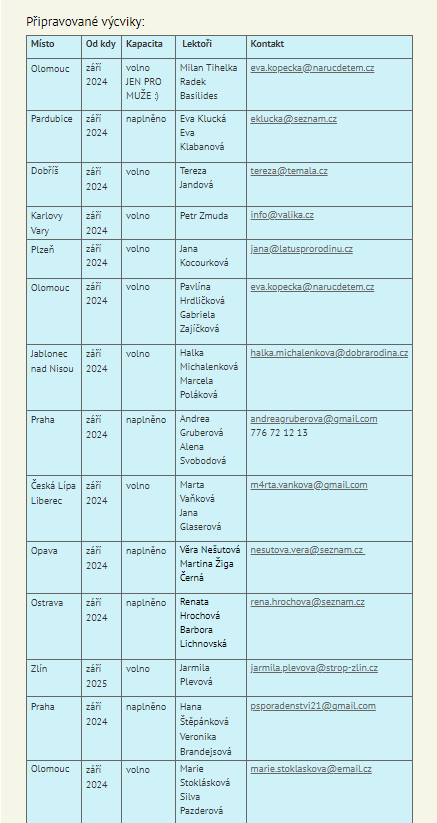 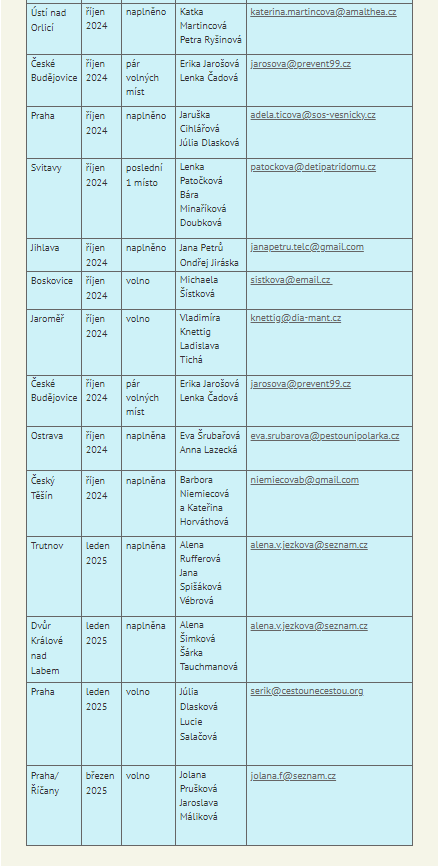 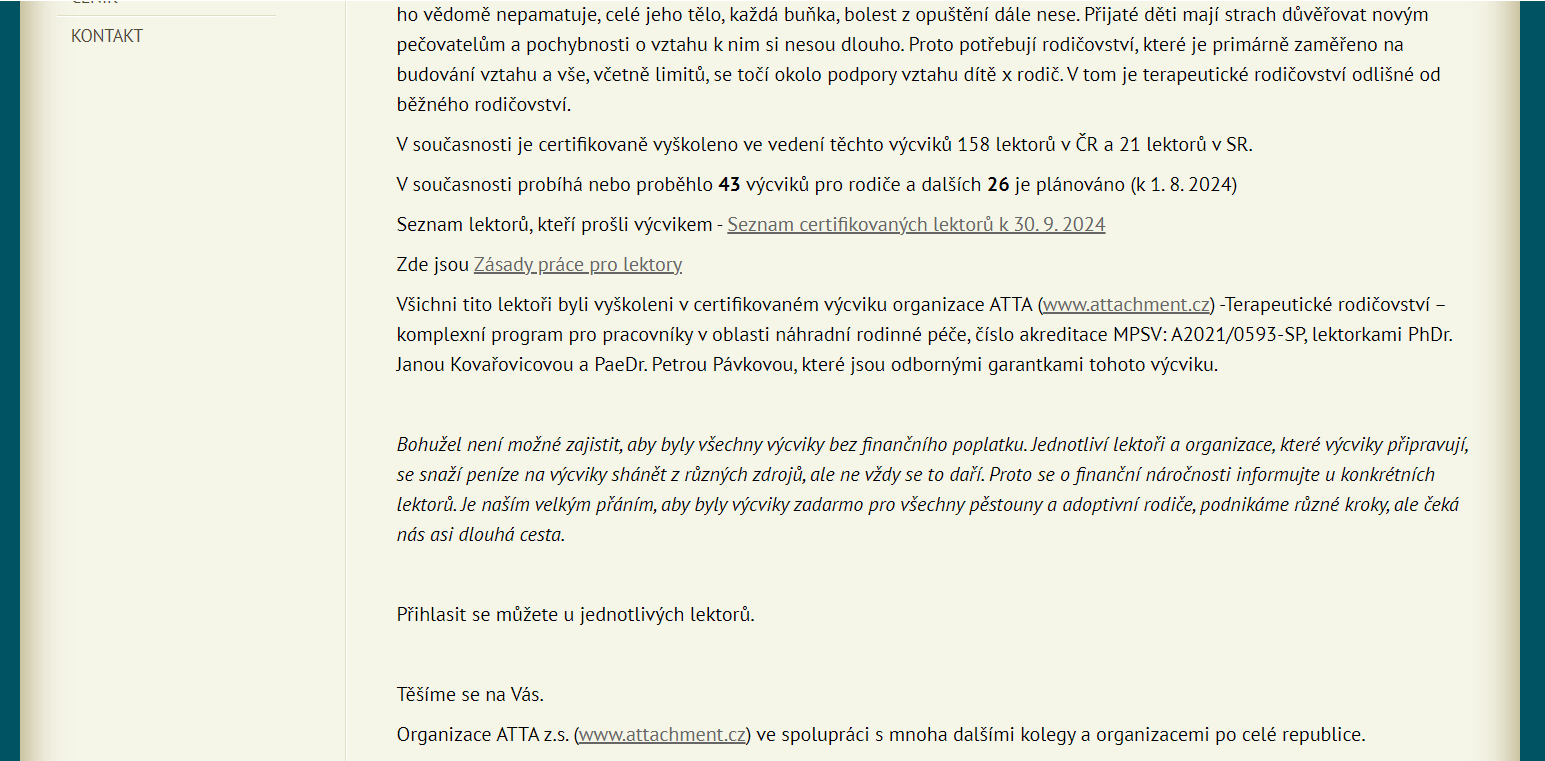 Děkuji za pozornost